Рекомендации и предложения МНОО ММГЛ для                                                     «Дорожной карты по розыску пропавших без вести на Северном Кавказе»
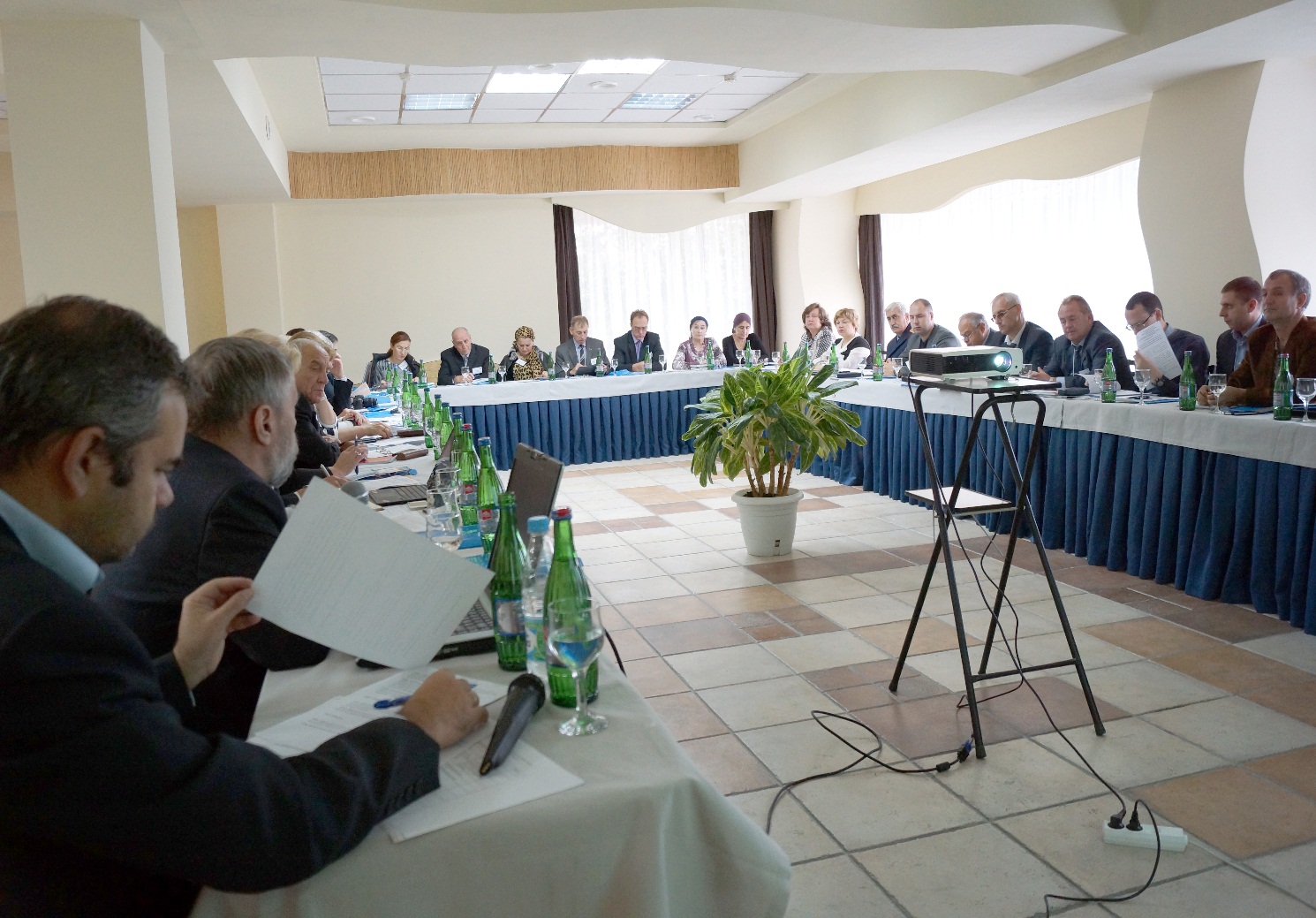 Конференция «Дорожная карта по розыску пропавших без вести на Северном Кавказе. Актуальные проблемы розыска и геномной идентификации. Предложения и рекомендации», г. Пятигорск, 25-26 сентября 2014 г.
Пошаговый сценарий создания единого механизма розыска и идентификации на Северном Кавказе.
Установление масштаба проблемы. Коррекция списков пропавших без вести на Северном Кавказе
В настоящее время в списке пропавших без вести на Северном Кавказе  числится 7621 человек, из них военнослужащих и сотрудников других силовых структур – около 600 человек.
Список составлен по данным, полученным от МВД республик, МО РФ, уполномоченных по правам человека, правозащитных организаций и родственников пропавших без вести.
Коррекция списка ведется на основании информации о розыске или установлении судеб пропавших, а также включения в список вновь пропавших и не разысканных «по горячим следам». Общее количество пропавших неуклонно растет.
На Северном Кавказе отсутствует единый механизм розыска пропавших без вести, медленно внедряются в практику современные достижения в криминалистике и в молекулярно-генетических исследованиях.
Уровень государственной поддержки родственников пропавших без вести недостаточен.
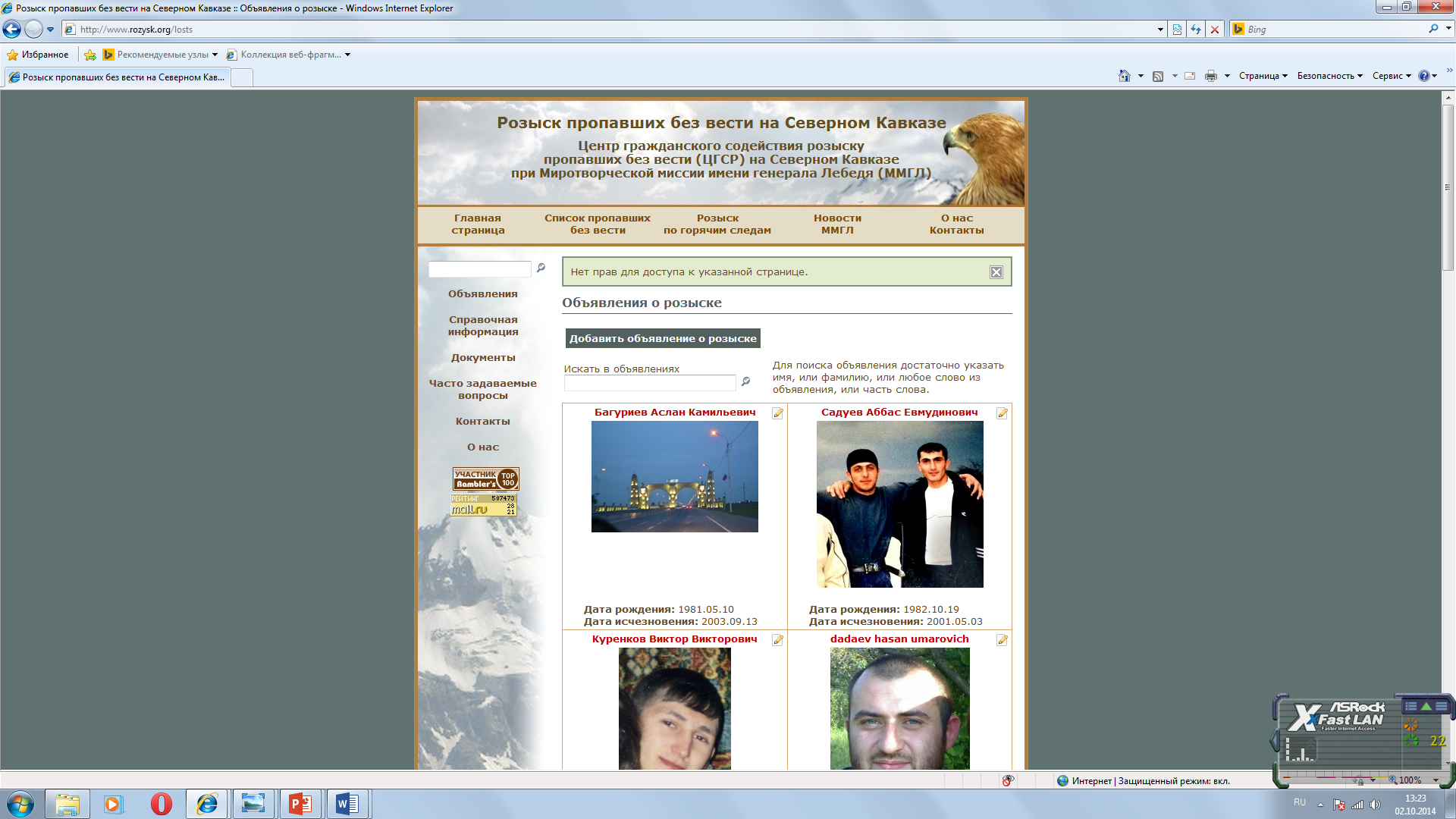 Страница сайта www.rozysk.org  для обратной связи пользователей, присылающих данные на пропавших.
Страница сайта www.rozysk.org со списком пропавших без вести.
Работа с ассоциациями родственников и отдельными семьями. Социальная и медико-психологическая поддержка
В РД, РИ, ЧР, КБР и РСО-Алания созданы и работают комитеты родственников пропавших без вести. Руководители комитетов и активные члены организаций работают в ЦГСР Миротворческой миссии имени генерала Лебедя.  
За период с 2010 года при поддержке ММГЛ прошли медико-психологическую реабилитацию 320 родственников пропавших без вести.
Оказана материальная помощь 150 семьям пропавших без вести.
Проведено с комитетами родственников более 100 рабочих встреч, круглых столов и конференций.
Требуется системная государственная поддержка родственников пропавших без вести.
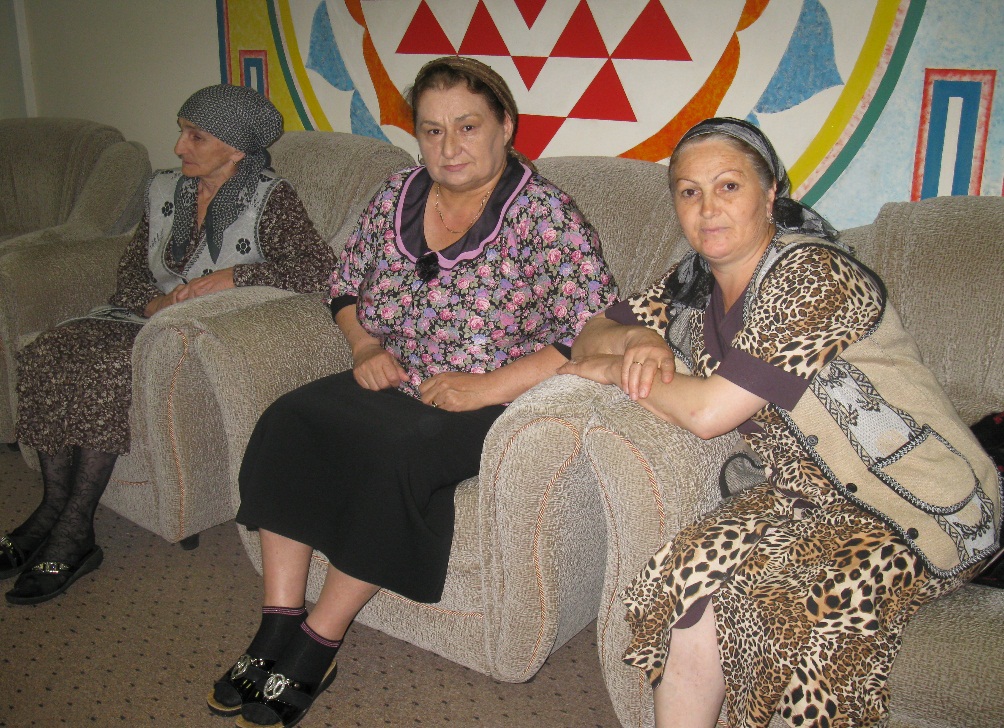 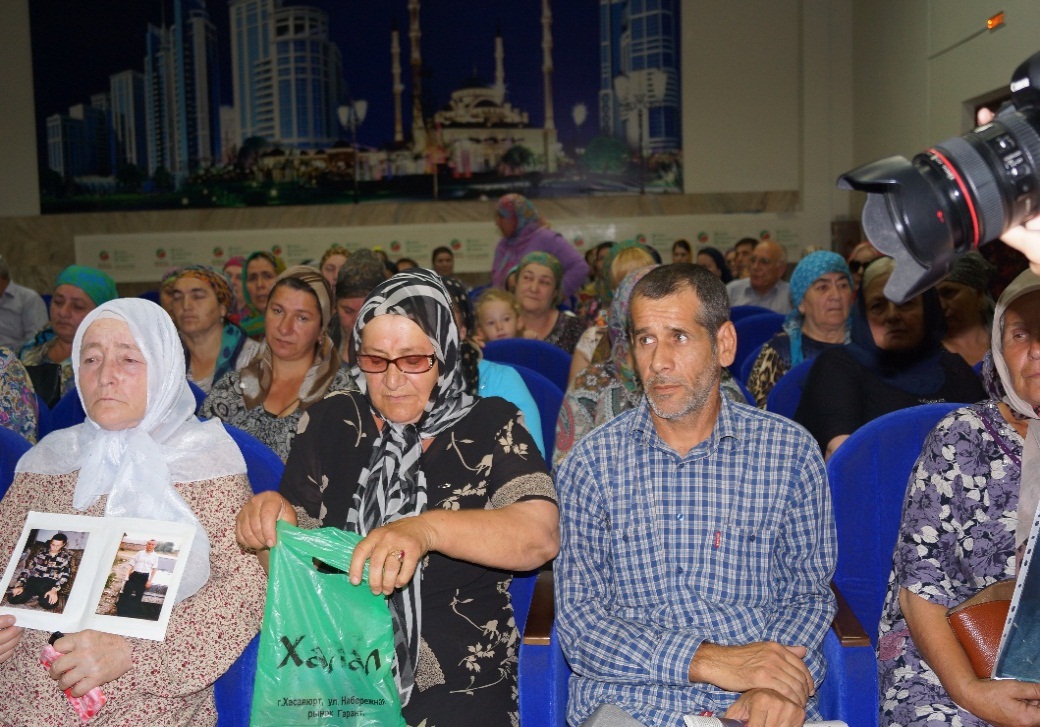 Вручение генетических паспортов родственникам пропавших, г. Грозный, июнь 2014 г.
Мероприятия по медико-психологической реабилитации родственников пропавших, сан. «Родник», г. Пятигорск.
Сбор прижизненной информации на пропавших (анкетирование)Уточнение сведений о захоронениях
Сотрудниками ММГЛ на основе действующих документов (МВД,ФСБ, Интерпол, МККК и др.) была разработана специальная анкета прижизненной информации на пропавших без вести на Северном Кавказе.
За период с 2010 года собрано 4107 анкет. Данная работа осуществляется в постоянном режиме.
Требуется адаптировать анкету для работы с геномной информацией.
Сотрудниками ЦГСР получены сведения о 32 захоронениях. Данная информация передана в правоохранительные структуры. 
ММГЛ приняло участие в эксгумации  6-и установленных захоронений.
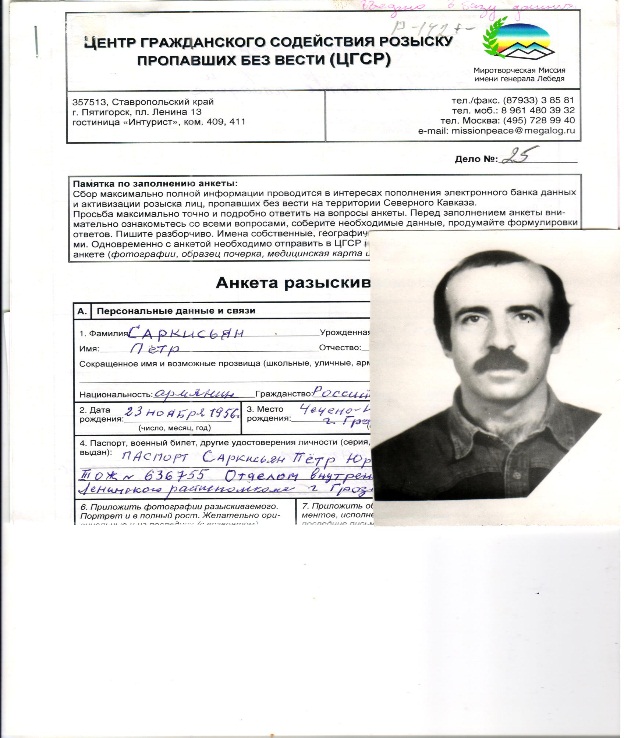 Анкета на Петра Саркисьяна, пропавшего         в г.Грозном 17.03.1999 г.
Сбор информации о захоронениях на территории ЧР.
Изучение возможностей генетической идентификации в  установлении судеб пропавших без вести                       База данных ДНК родственников.
Федеральный закон №242-2008 года «О государственной геномной регистрации в РФ» предусмотрел использование геномной информации в целях розыска пропавших без вести граждан (Ст. 14, п.2)
Порядок использования геномной информации в розыске пропавших без вести  Правительством РФ до сих пор не определен.
Cоздание сравнительной базы данных ДНК родственников с массивом ДНК неопознанных трупов предусмотрено в рамках добровольной регистрации.
Сравнение нетождественной генетической информации требует применения специальных методик.
Внедрение молекулярно-генетических методов идентификации в розыск пропавших без вести значительно расширяет возможности установления судеб пропавших граждан.
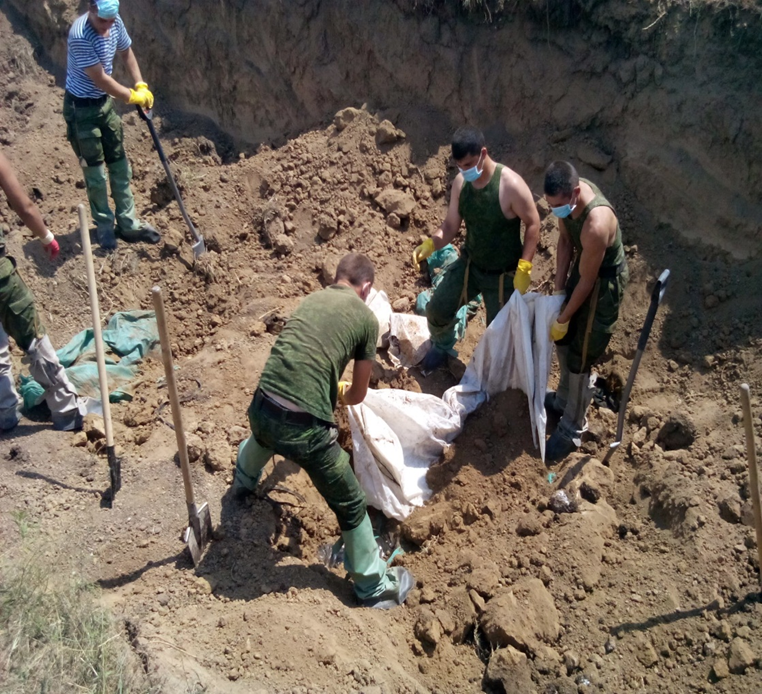 В результате сравнения ДНК костных останков неопознанных трупов с ДНК родственников установлены военнослужащие Жиделев и Мартынов, а также  жители ЧР Исраилов и Сангариев.
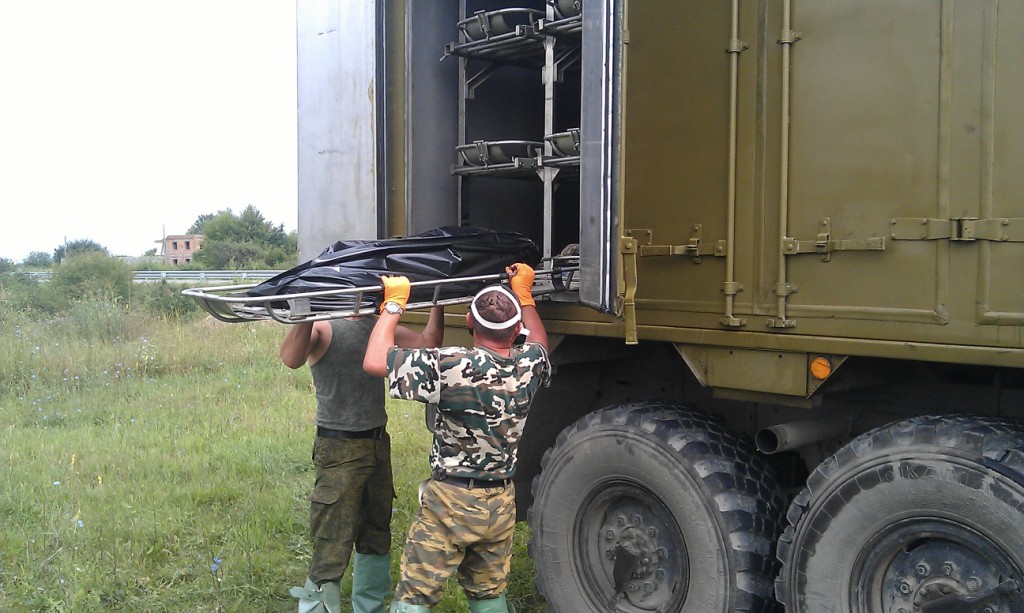 Работа в пилотном вариантеРозыск пропавших в осетино-ингушском конфликте 1992 г.
В конфликте 1992 г. с обеих сторон пропало без вести 196 человек.
На всех пропавших была собрана прижизненная информация (анкеты).
Получена информация о местах захоронения.
От родственников получено 350 биообразцов и по ним выделена ДНК-информация.
В результате геномной идентификации установлены личности 9 человек.
Кроме того, установлена судьба 15 пропавших без вести.
В настоящее время активная эксгумационно-идентификационная работа приостановлена из-за несогласованности действий руководства двух республик. 
В Чеченской Республике сотрудниками ММГЛ получено 600 биообразцов. Генотипировано 450, выдано 280 «генетических паспортов».
Мемориальный комплекс в г. Назрань, Ингушетия. Родственники ожидают решения вопросов розыска и установления судеб своих близких  от руководства двух республик.
Субъекты процесса: МВД,, Минздрав, МО, СК России, ФСБ России.Работа «в ручном режиме»
В настоящее время молекулярно-генетические исследования в интересах розыска проводят на Северном Кавказе 111 центр МО РФ (Москва, Ростов-на-Дону), РЦСМЭ Минздрава РФ (Москва), ЭКЦ МВД РФ (Москва, Ставрополь), ГСУ СК РФ по СКФО (г. Ессентуки), лаборатория ФСБ (г.Москва)
Информация о ДНК-исследованиях, родственников, как правило, хранится в локальных учетах и розыскных делах пропавших и в ФБДГИ МВД РФ отсутствует.  
В отсутствие единого национального стандарта геномной идентификации применяется рабочий формат «идентифайлер» (15 локусов), приемлемый при идентификации тождеств.
Сравнительная экспертиза ДНК неопознанных трупов с ДНК родственников требует дополнительных исследований («сиквенс», «y-хромосома» и др.).
Требуется преодоление ведомственных барьеров для организации эффективного использования генетической информации в интересах розыска пропавших. «Ручной режим» работы предполагает обмен геномной информацией между субъектами розыскного процесса на Северном Кавказе в интересах активизации розыска. 
ММГЛ достигнуто соглашение о совместной работе с Министерством здравоохранения РФ и Министерством обороны РФ в розыске пропавших без вести. Результатом совместных усилий стало установление судеб военнослужащих Жиделева и Мартынова, а также жителей Чечни Исраилова и Сангариева.
Расширенное заседание комиссии СПЧ по Северному Кавказу, июнь 2014 г.
Межведомственная рабочая группаУстановление порядка использования в розыске геномной информации
Для реализации положений ФЗ-242, касающихся установления порядка использования геномной информации в целях розыска пропавших без вести и развития молекулярно-генетических исследований и экспертиз в РФ, необходимо создать межведомственную рабочую группу (Постановление Правительства РФ).
Определить задачи группы: а) выработка единой государственной политики в области геномной регистрации, б) совершенствование правовой базы, в) разработка и внедрение единых национальных геномных стандартов, г) организация межведомственной координации и взаимодействия, д) внедрение в практику отечественных и международных научных достижений в области генетики, е) подготовка кадров. 
Подготовить проекты директивных документов, устанавливающих порядок использования профильными структурами геномной информации в розыске пропавших без вести.
Федеральная база данных геномной информации.  Оперативные учеты в интересах геномной идентификации на Северном Кавказе.
В соответствии с ФЗ-242 федеральную базу данных геномной информации формирует и поддерживает ЭКЦ МВД Российской Федерации. В общем массиве базы содержится информация (в формате «идентифайлер»), подлежащая обязательной геномной регистрации (криминалитет, биообразцы с места преступления, неопознанные трупы).
Геномная информация от родственников пропавших без вести  регистрации не подлежит.   
Пробел в законодательстве в части создания сравнительной базы ДНК родственников может быть устранен соответствующими дополнениями в ФЗ-242. 
В целях активизации работы по розыску без вести пропавших, в том числе в СКФО и до нормативного урегулирования данного вопроса, целесообразно направить в Федеральную базу данных геномной информации (ФБДГИ) имеющиеся данные ДНК неопознанных трупов, ранее не предоставлявшиеся в ФБДГИ, для постановки на учет (в соответствии с ФЗ №242), а также данные ДНК родственников без вести пропавших для проверки по ФБДГИ.
Эксгумация, захоронение останков по местным обычаям на Северном Кавказе.Взаимодействие государственных структур с общественными организациями  по вопросам поддержки родственников
Процесс принятия решения, согласования и документирования эксгумационных мероприятий в настоящее время излишне сложен.  
Необходимо урегулировать вопросы финансового обеспечения перезахоронения идентифицированных останков.
Требуются знания местных традиций захоронения и поминания погибших на Северном Кавказе. 
Социальная и материальная поддержка родственников пропавших без вести имеет большое значение. 
Необходимо тесное взаимодействие государственных структур и общественных организаций при проведении эксгумационных работ и перезахоронений.
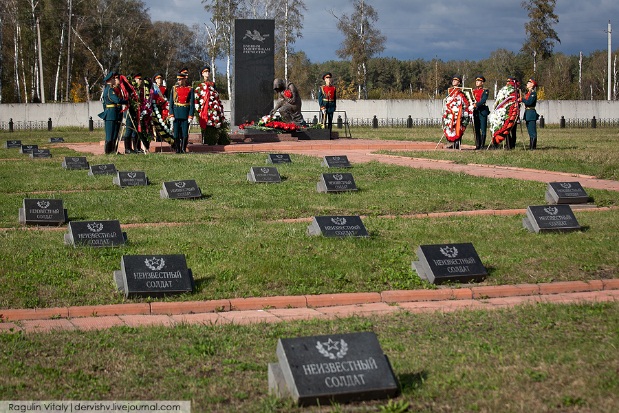 Захоронение останков С.Сангариева в родовом селе в ЧР.
Воинское Богородское кладбище, Подмосковье.
Единый механизм розыска пропавших без вести в Российской Федерации.Программное обеспечение. Координация и взаимодействие субъектов розыска
Предполагается экстраполяция положительного опыта розыска пропавших без вести на Северном Кавказе на другие территории РФ.
Необходимо создание общероссийского  программного обеспечения по розыску пропавших без вести, учитывающего отечественный и международный опыт и интегрирующего  оптимальный объем генетической, прижизненной и посмертной информации о пропавших без вести и их родственниках.
 Эффективная розыскная работа является превентивной мерой предупреждения похищений и безвестных исчезновений граждан.